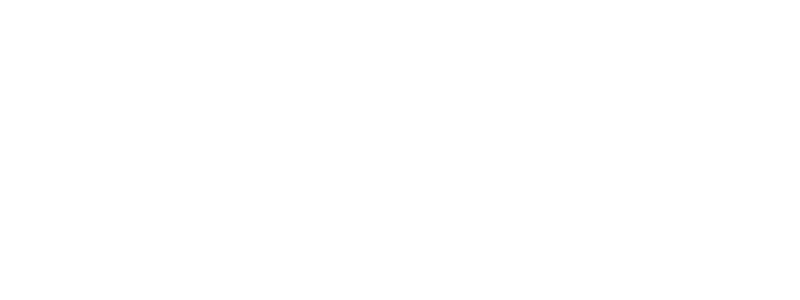 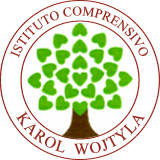 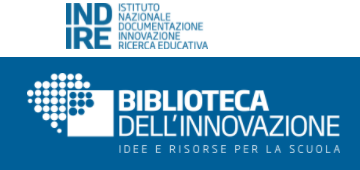 I.C.  Karol Wojtyla

Il Debate  - scuola primaria
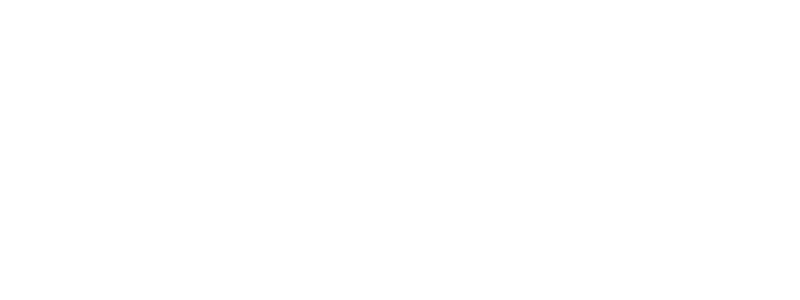 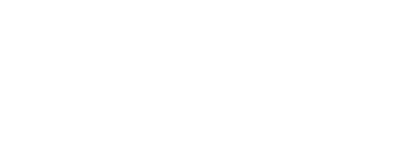 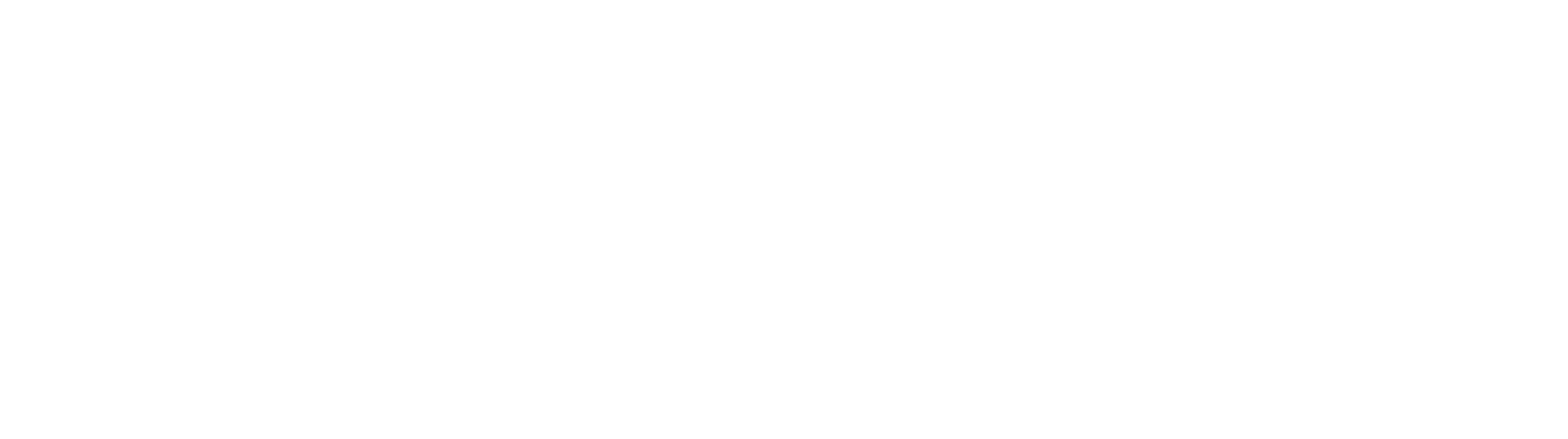 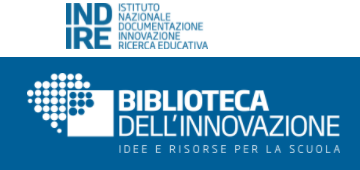 è stato introdotto nel nostro Istituto
nell’ a.s. 2019/2020  nel curricolo della scuola primaria a partire dalle classi terze
Il Debate come metodologia didattica
Permette in modo ludico l’acquisizione  della Competenza Europea “Comunicare nella madrelingua”
E’ stato  predisposto uno specifico percorso con specifiche attività da realizzare nel triennio
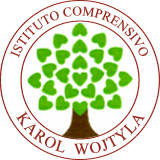 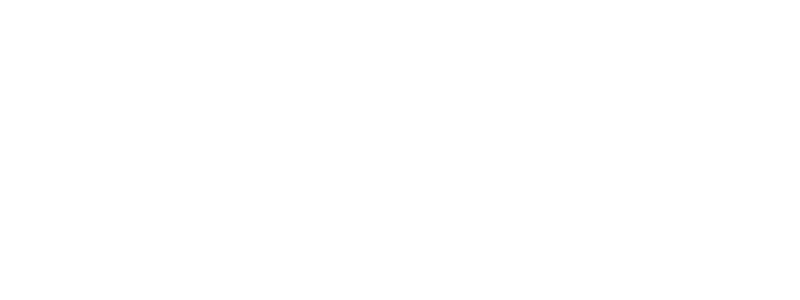 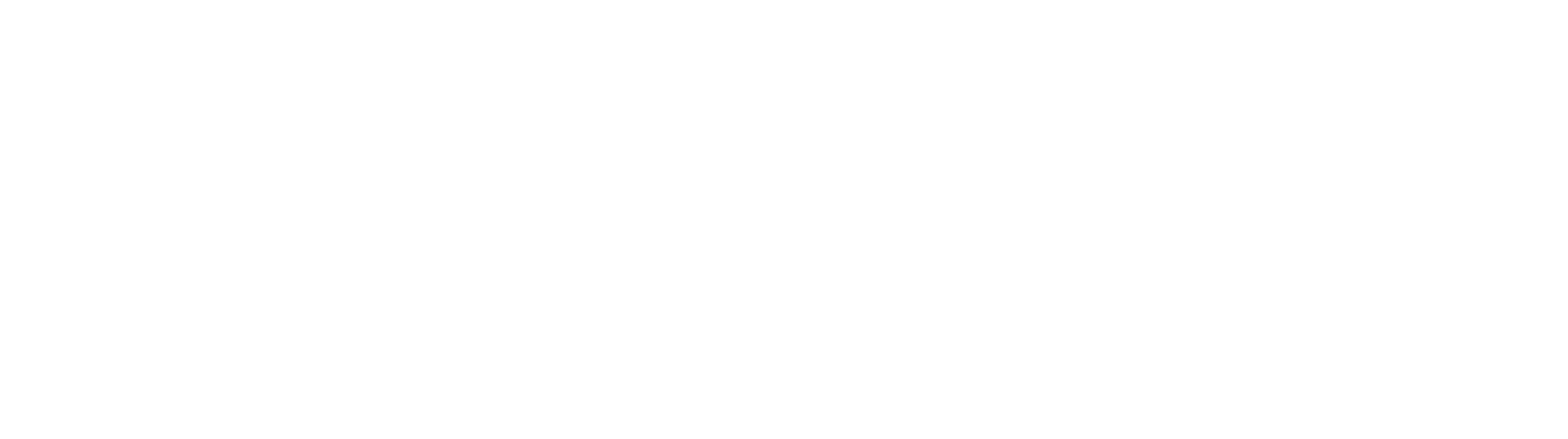 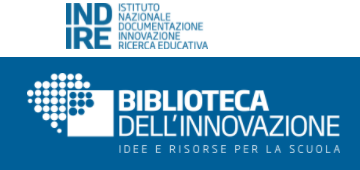 Classe terza
Obiettivi: 
Saper intervenire nelle conversazioni rispettando: 
il turno, 
l’argomento, 
formulando domande 
producendo risposte adeguate alla situazione dialogica.
Esporre oralmente utilizzando un lessico appropriato
Evitare parole generiche, usare sinonimi
Usare aggettivi qualificativi
Usare indicatori spazio temporali
Usare frasi strutturalmente corrette
Rendere consapevole l’alunno che esistono diversi punti di vista
Tempi: 
2 ora a settimana intero anno scolastico
Discipline coinvolte: 
Italiano, ed. civica
Verifiche: 
Osservazione strutturata
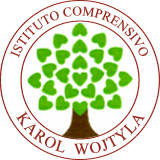 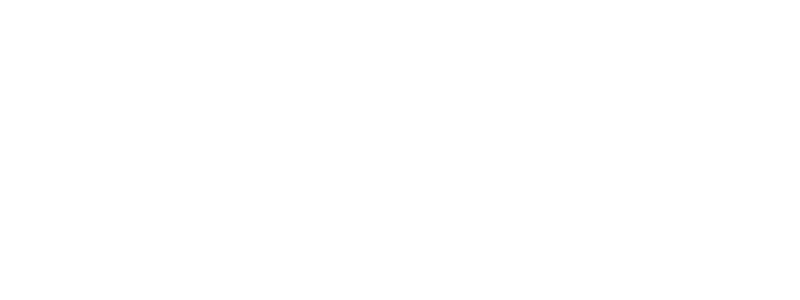 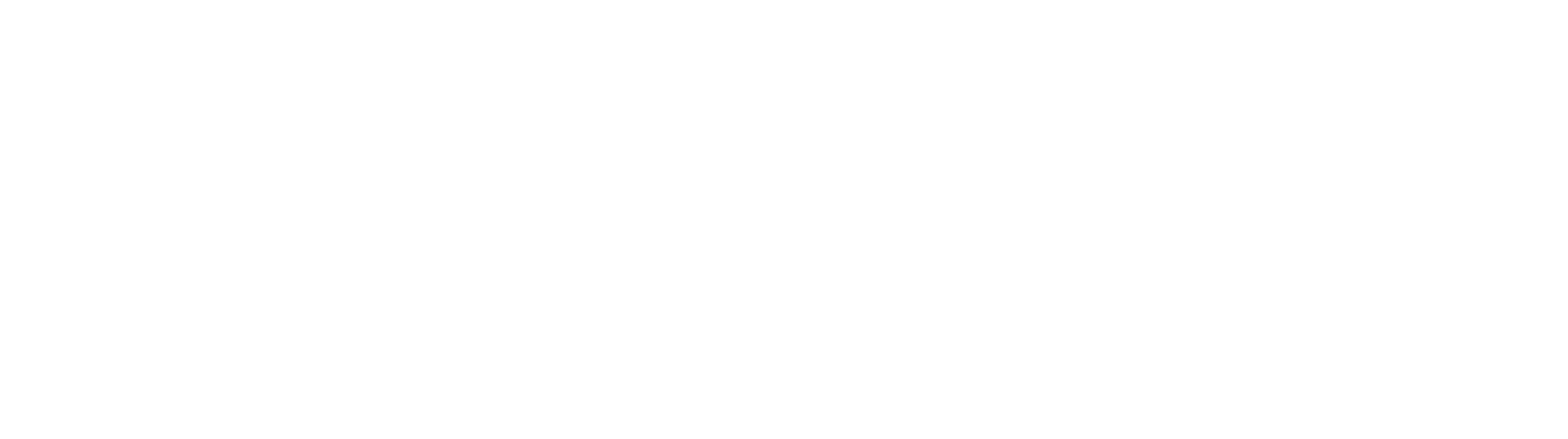 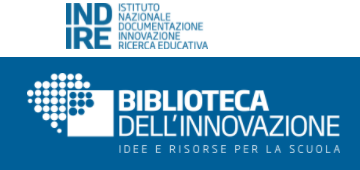 Attività classe terza
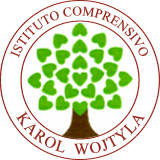 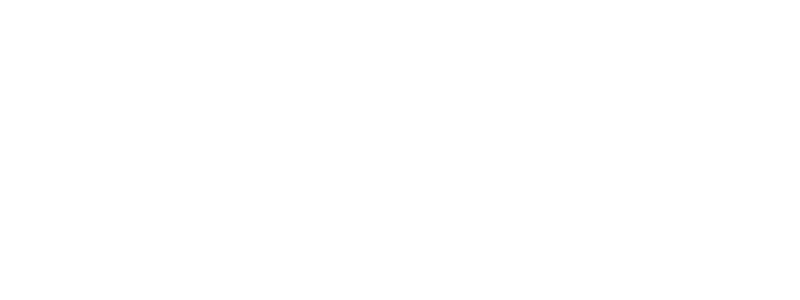 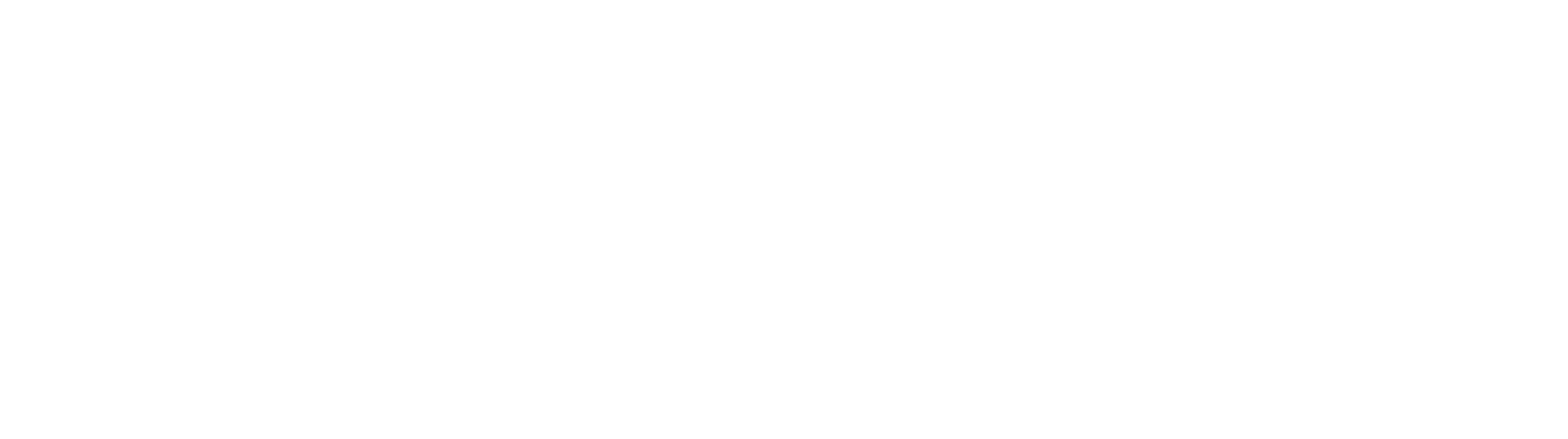 DIBATTITO: RACCOLTA DELLE OPINIONI
Propone,  schede, letture e invita gli alunni a esprimere i loro pensieri rispettando le regole della conversazione
Assume il ruolo di moderatore, contiene gli alunni molto esuberanti e stimolare quelli più timidi ad intervenire e ad esprimere il proprio parere.
l’insegnante
intervengono liberamente esprimendo le loro idee sulle  motivazioni delle affermazioni dei soggetti presenti nelle schede o nei racconti
alunni
Alla fine della conversazione i bambini eseguono gli esercizi delle schede
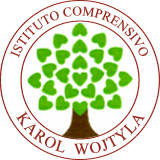 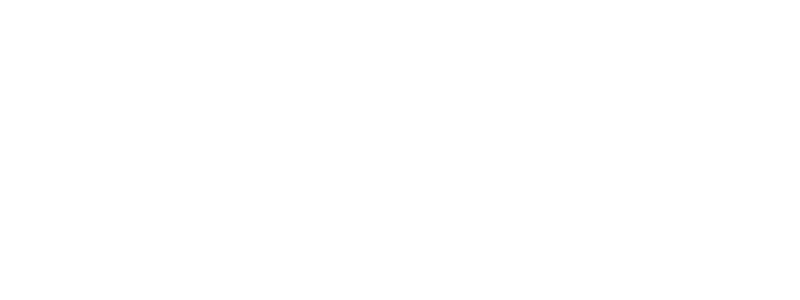 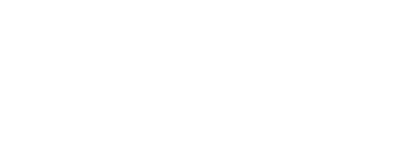 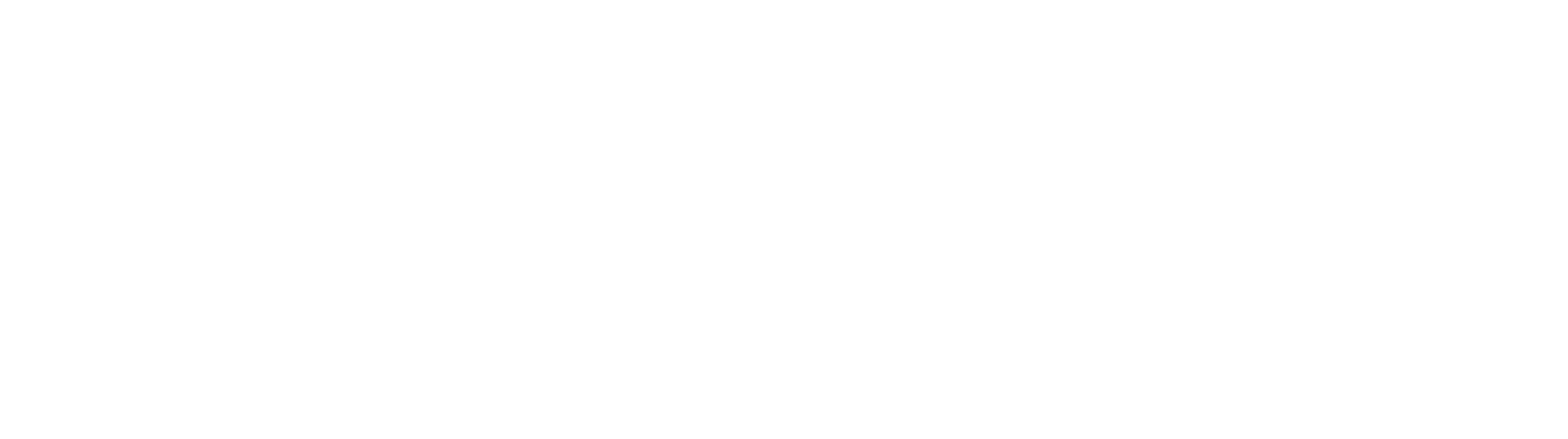 Attraverso vignette, storie, letture ecc. si fa riflettere gli alunni sui punti di vista o opinioni che si possono avere per una stessa situazione
( lavoro collettivo)
Che bello! La mamma ha bruciato la minestra. Così io non la posso mangiare.
Che peccato! Ho bruciato la minestra
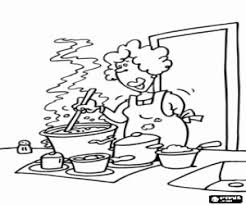 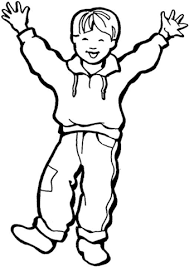 Analisi dell’immagine
Esprimere il perché delle diverse motivazioni
Verbalizzazione prima orale poi scritta
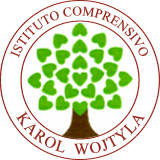 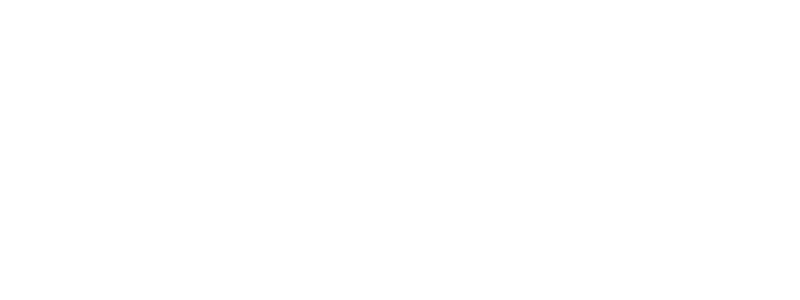 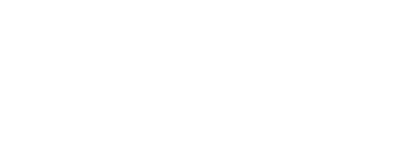 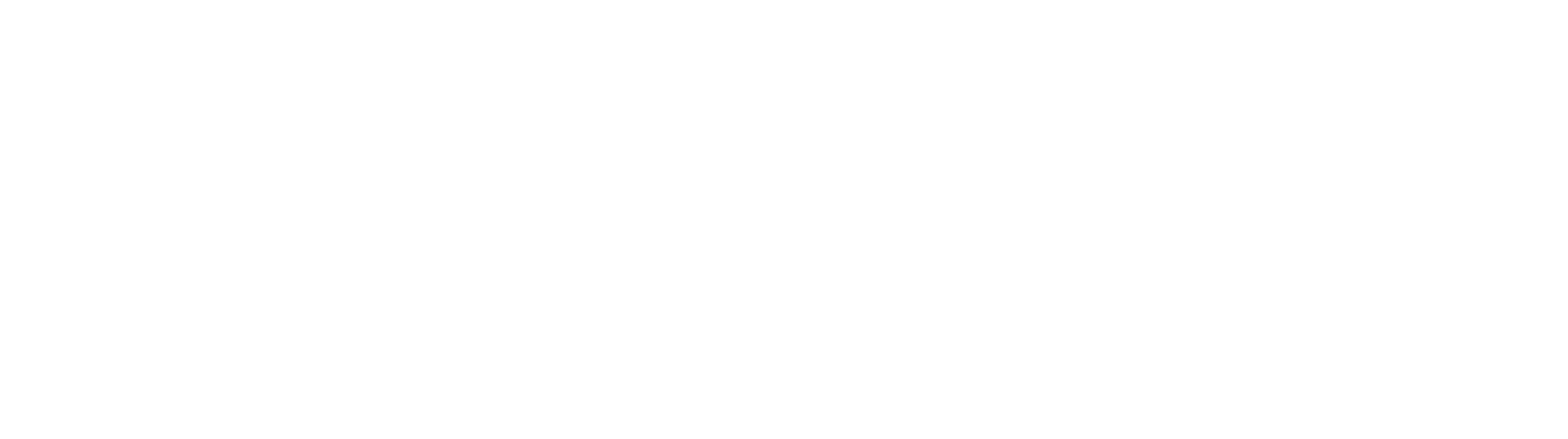 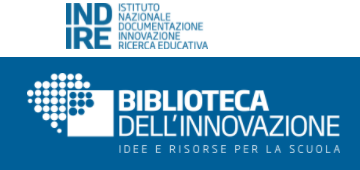 In queste proposte si introduce a livello semplice anche l’inferenza tra la persona e il contesto linguistico, i personaggi sono da indovinare a seconda di quello che dicono.
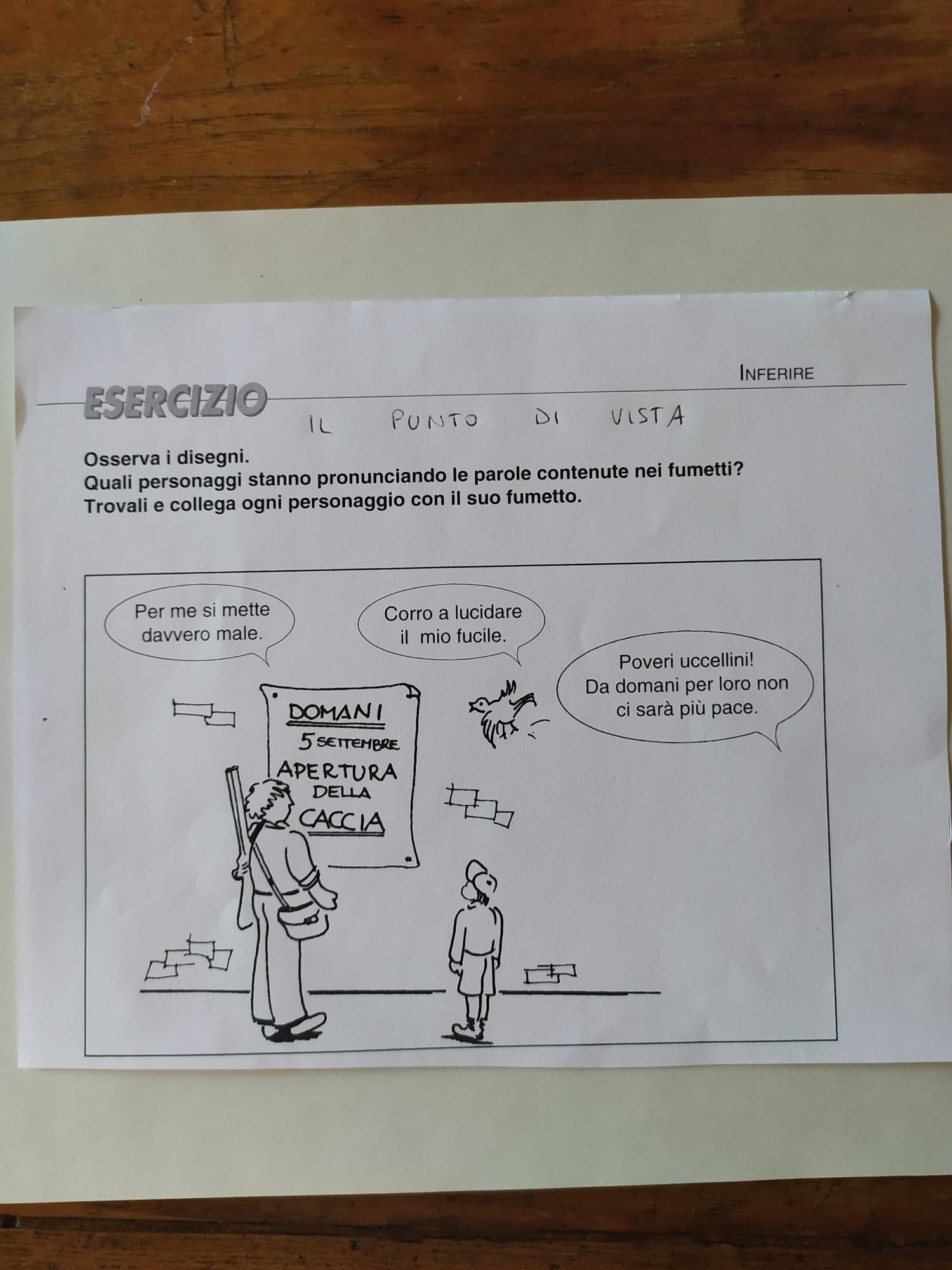 Provare a esprimere il perchè le diverse motivazioni
Collegare i fumetti ai personaggi giusti
Analisi dell’immagine
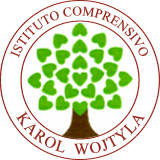 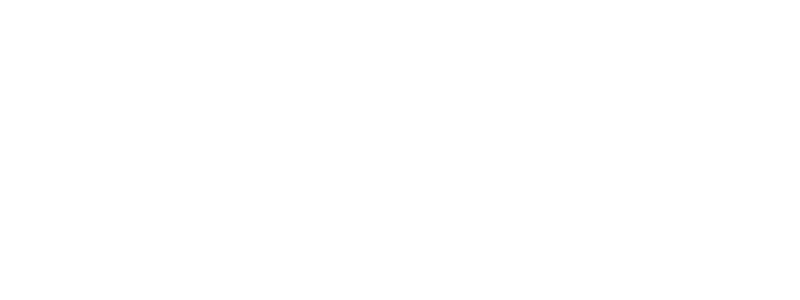 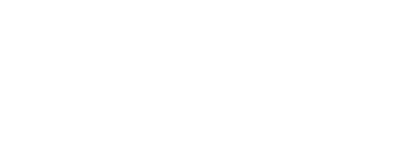 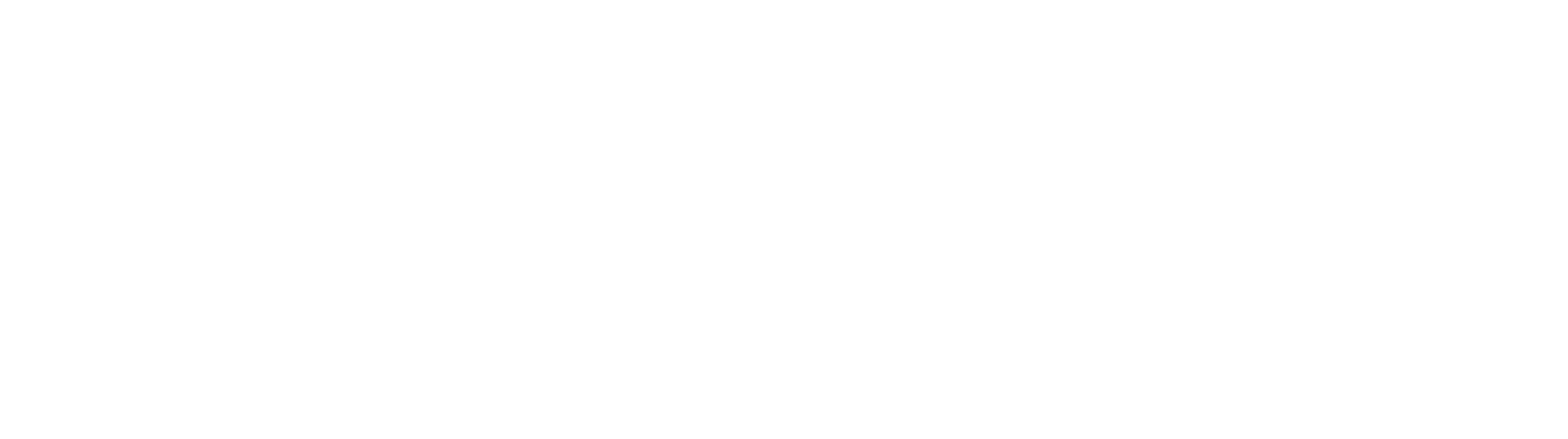 INFERIRE
E ora, chi saranno le persone che dicono queste cose?
Prova tu a disegnarle sotto i fumetti.
Evviva! Oggi la maestra è ammalata.
Oggi non posso andare a scuola: Ho la febbre.
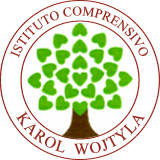 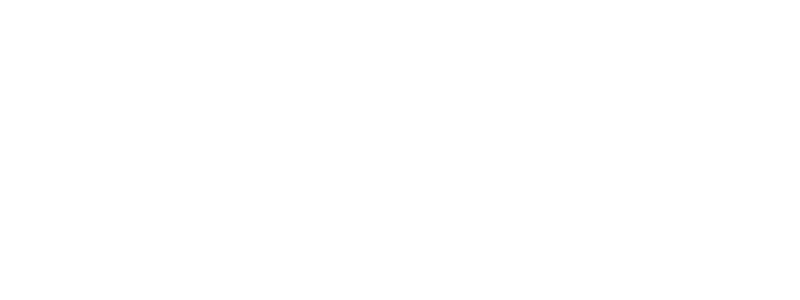 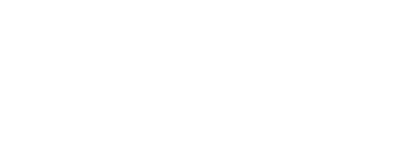 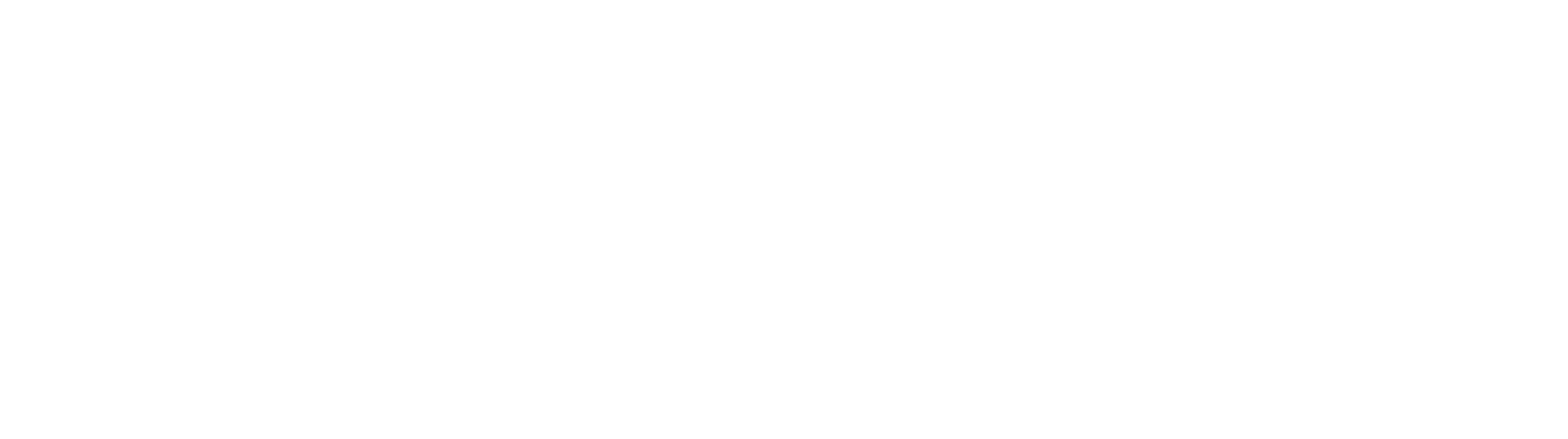 Una situazione di conflitto può dare origine a diverse opinioni. 
In una discussione è importante avere ben chiaro il problema e l’argomento di cui si discute. Bisogna saper esprimere le proprie opinioni per cercare di convincere l’altro.
Elena desidera un cane
- Insomma non capisco proprio come mai non vogliate regalarmi un cane!
- Cerca di capire Elena, noi preferiamo comprarti altri giochi. Un cane non sapremo dove lasciarlo d’estate, perché non possiamo portarlo in vacanza con noi e soffrirebbe.
- Quando ero piccola, dicevate che non potevo curarlo, dargli da mangiare e portarlo fuori passeggio. Ed era vero. Ma adesso mi piacerebbe tanto avere un cane come amico e poi sono abbastanza grande per occuparmi di lui
 
Qual è il problema di Elena?
 
Quali sono le ragioni dei genitori?
 
Quali sono le ragioni di Elena?
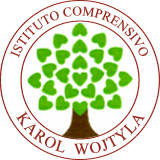 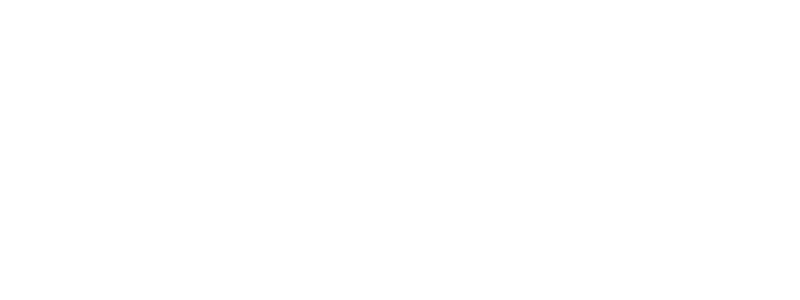 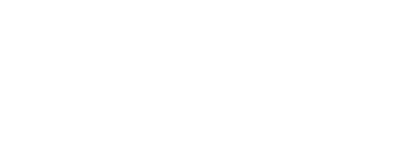 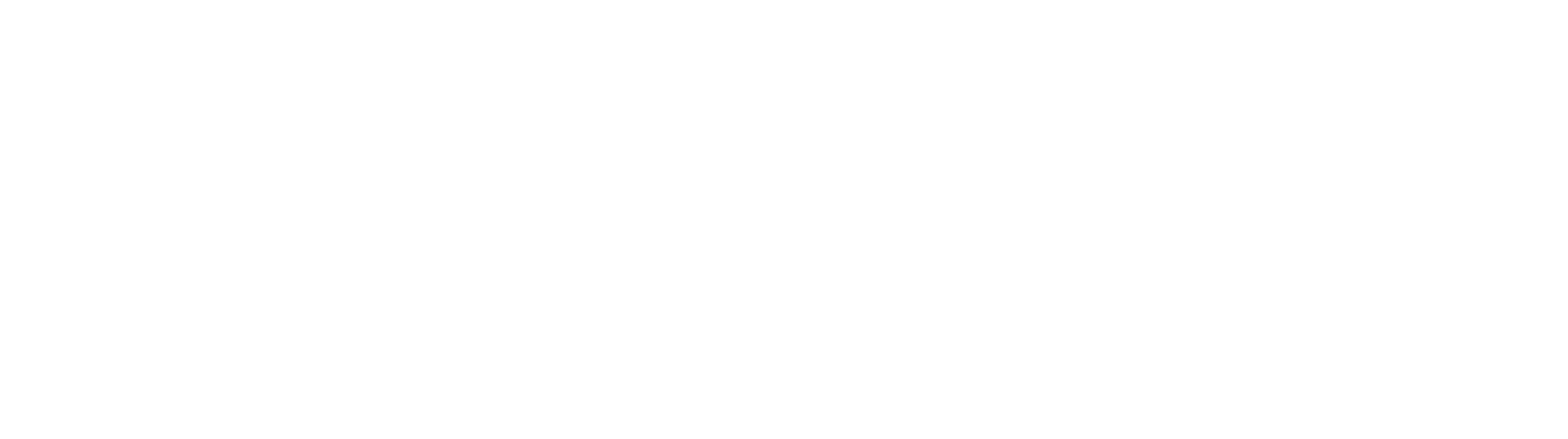 Prova a metterti nei panni di Elena e sviluppare le sue opinioni   portando nuovi argomenti alla sua causa. Quali sono le sue ragioni 

Prova a metterti nei panni della mamma di Elena e sviluppare le sue opinioni portando nuovi argomenti alla sua causa, ora sei la mamma di Elena 

Ora hai un quadro della situazione. Prova a sviluppare una soluzione che possa essere di aiuto alla risoluzione del problema.
La tua soluzione del problema
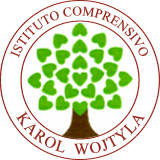 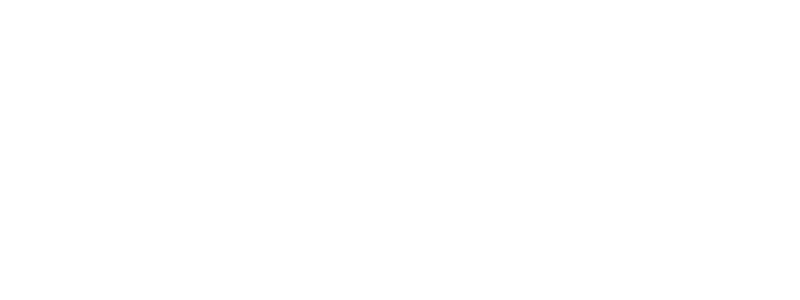 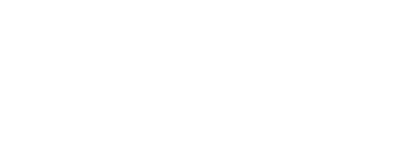 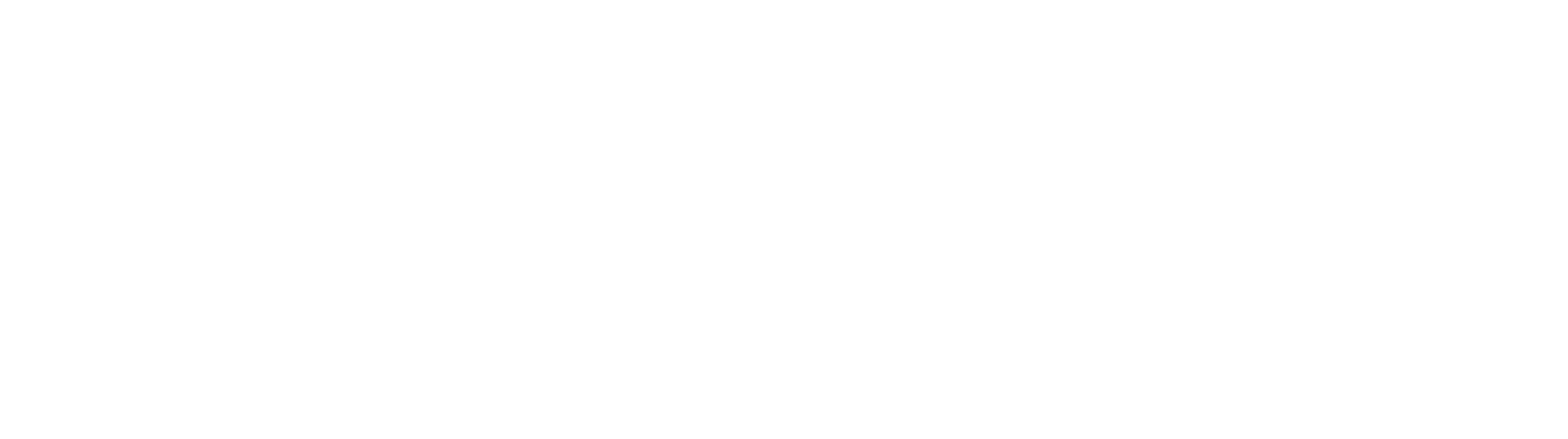 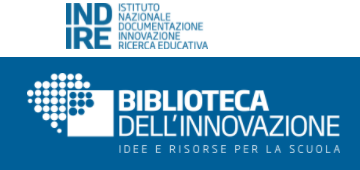 Classe quarta e quinta
Obiettivo : 
Saper  esprimere le proprie opinioni su un determinato argomento motivando la propria scelta,cercando di convincere l’altro.
Tempi: 
2 ora a settimana intero anno scolastico
Discipline coinvolte: 
italiano, ed. civica
Verifiche: 
Osservazione
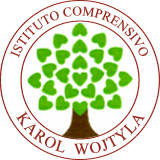 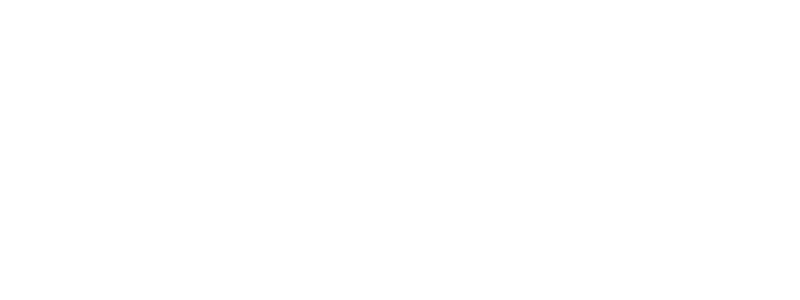 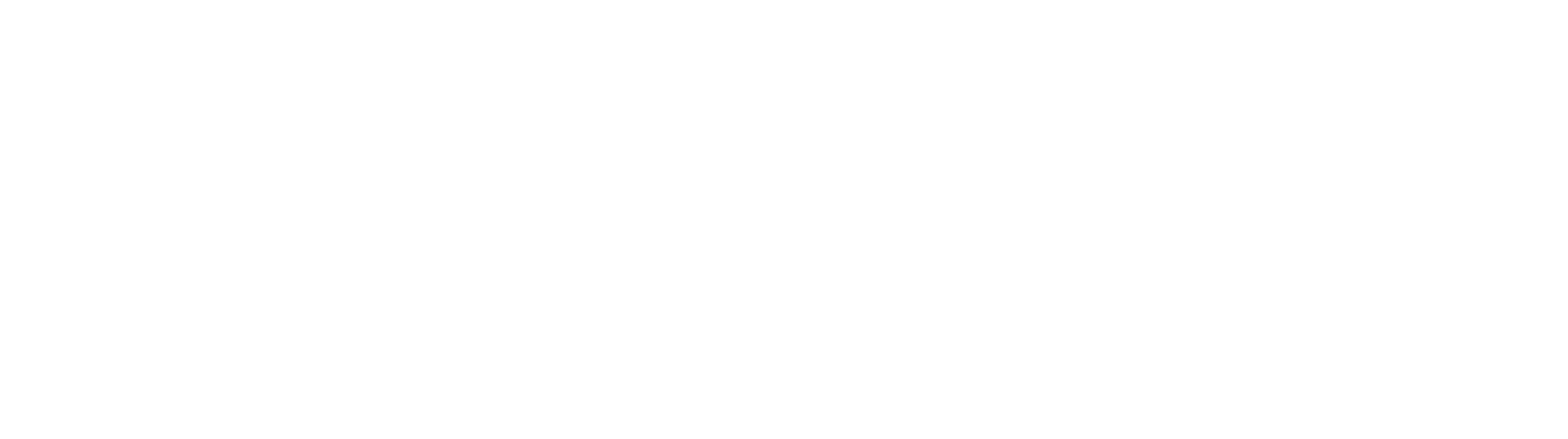 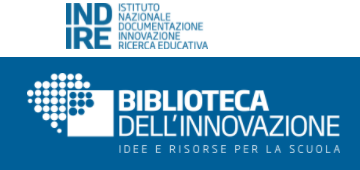 Attività classe quarta
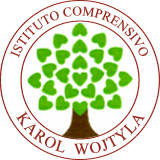 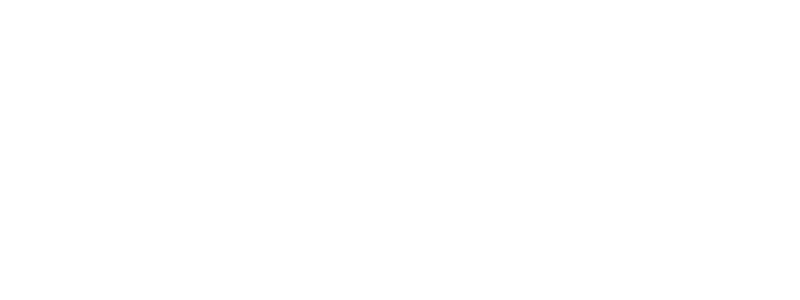 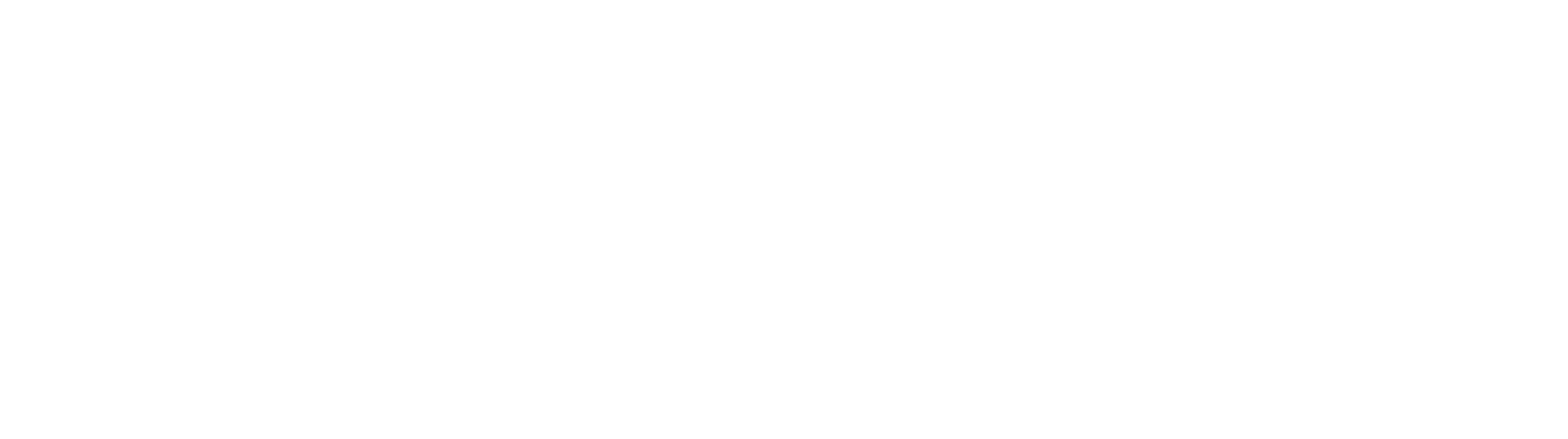 RACCOLTA DELLE OPINIONI E DIBATTITO
Propone  l’argomento
lo scrive alla lavagna
disegna una tabella con due colonne, una per gli argomenti a favore, e un’altra per gli argomenti a sfavore, sintetizza gli interventi degli alunni
l’insegnante
Assume il ruolo di moderatore, contiene gli alunni molto esuberanti e stimolare quelli più timidi ad intervenire e ad esprimere il proprio parere.
alunni
intervengono liberamente esprimendo le loro idee.
La classe non viene subito divisa in due gruppi perché gli alunni sono ancora troppo piccoli per fare “a priori” una scelta consapevole.
Ogni alunno è libero di fare interventi sia a favore, sia contro, un determinato argomento.
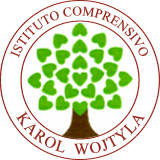 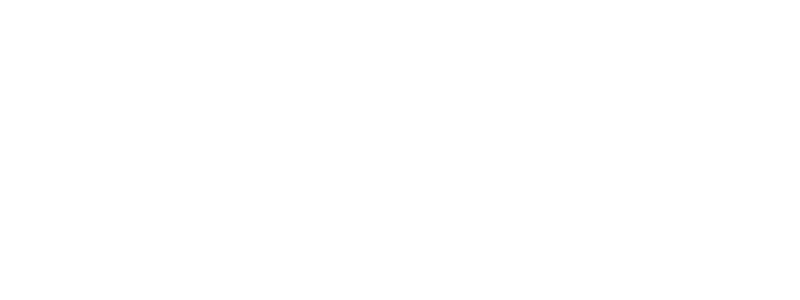 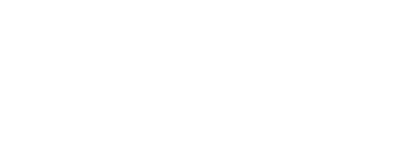 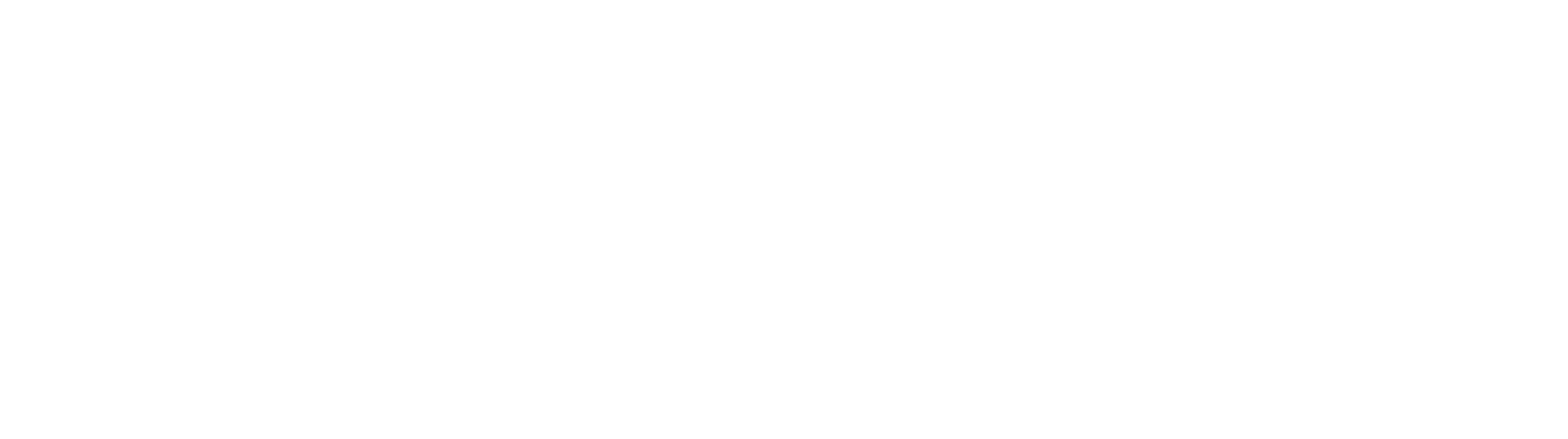 Alla fine della conversazione i bambini copiano la tabella sul quaderno
ESEMPI DI ATTIVITA’
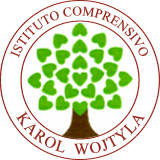 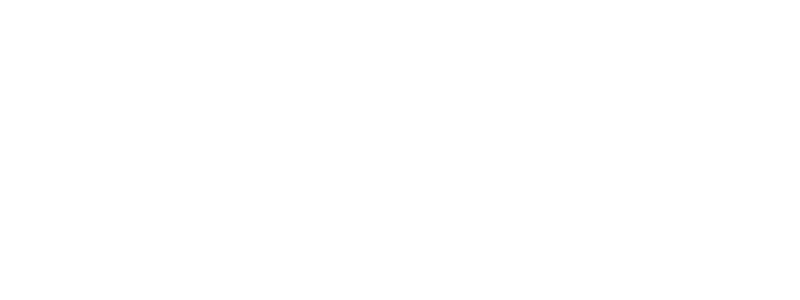 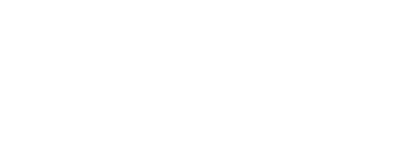 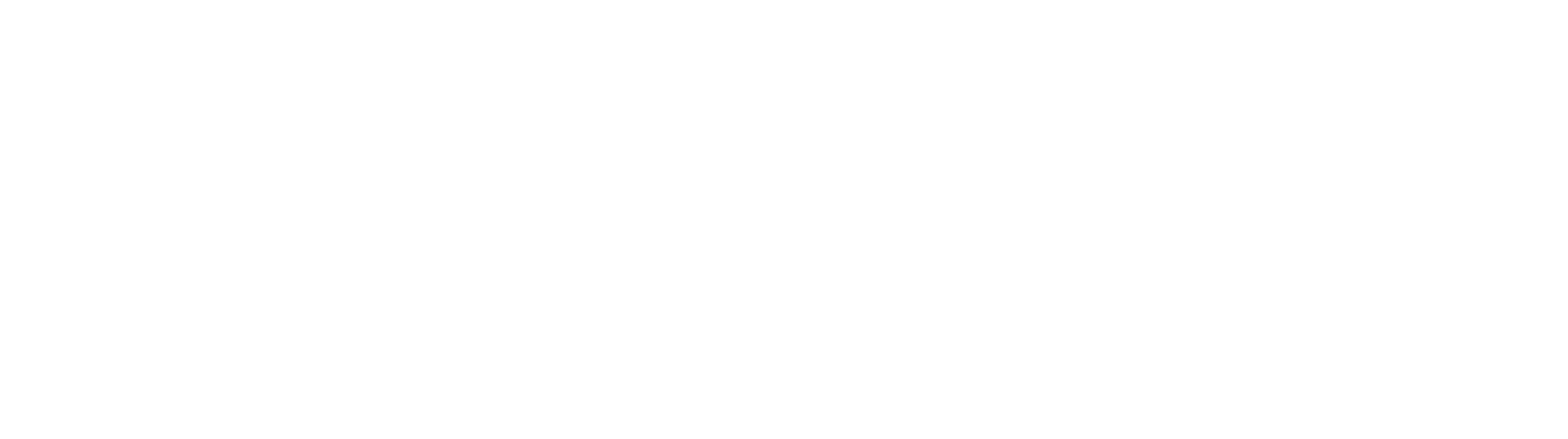 L’ insegnante all’inizio scriverà gli interventi così come vengono detti, poi chiederà agli alunni  come poterli legare tra loro in un'unica idea (es. dare da bere, dare da mangiare, comprargli le medicine ecc…si possono generalizzare in:
Bisogna occuparsi tutti i giorni delle sue esigenze: mangiare, bere, essere curato, ecc…
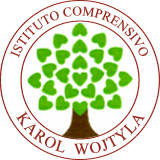 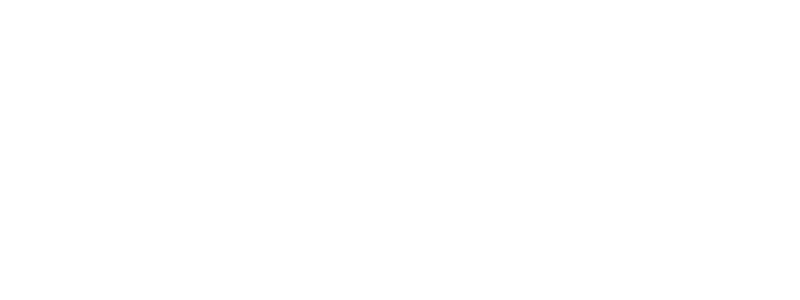 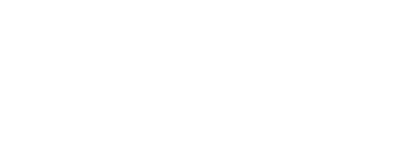 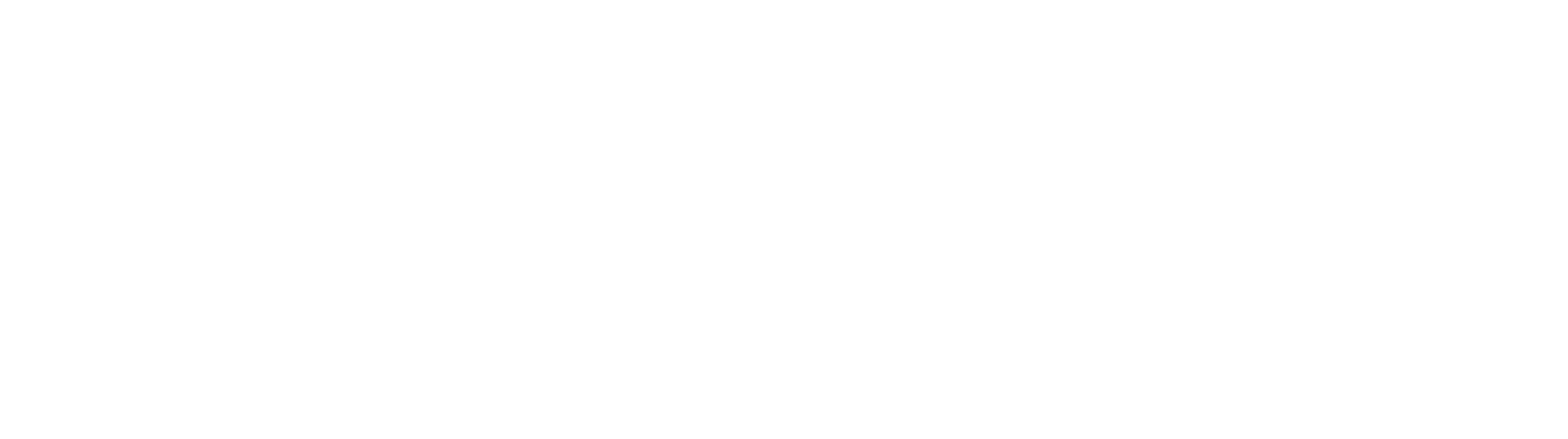 Argomentare per sostenere le proprie opinioni
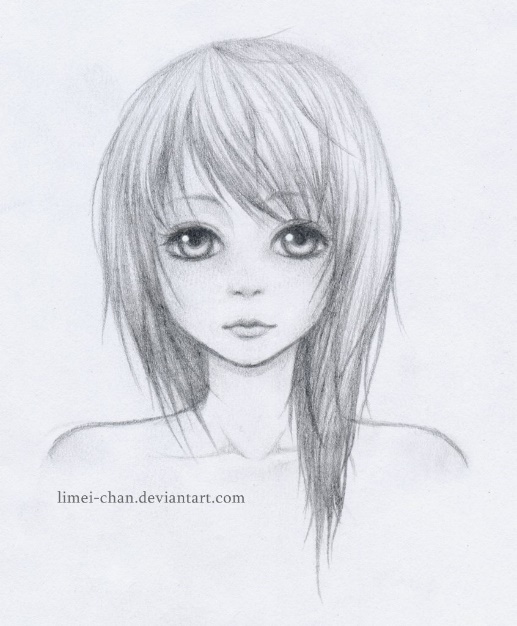 Io penso che…
Perché …
Tema : Preferisci andare a giocare nel parco o a fare una passeggiata?
In classe discutiamo su un argomento ed ognuno esprime la sua opinione
Andare a giocare nel parco: argomentazioni
Andare a fare una passeggiata : argomentazioni
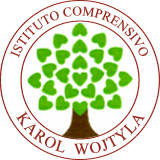 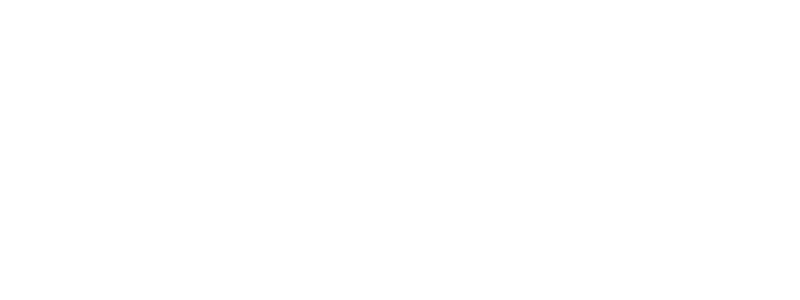 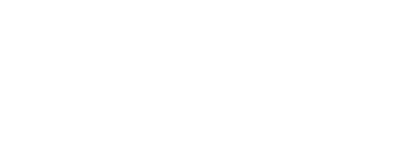 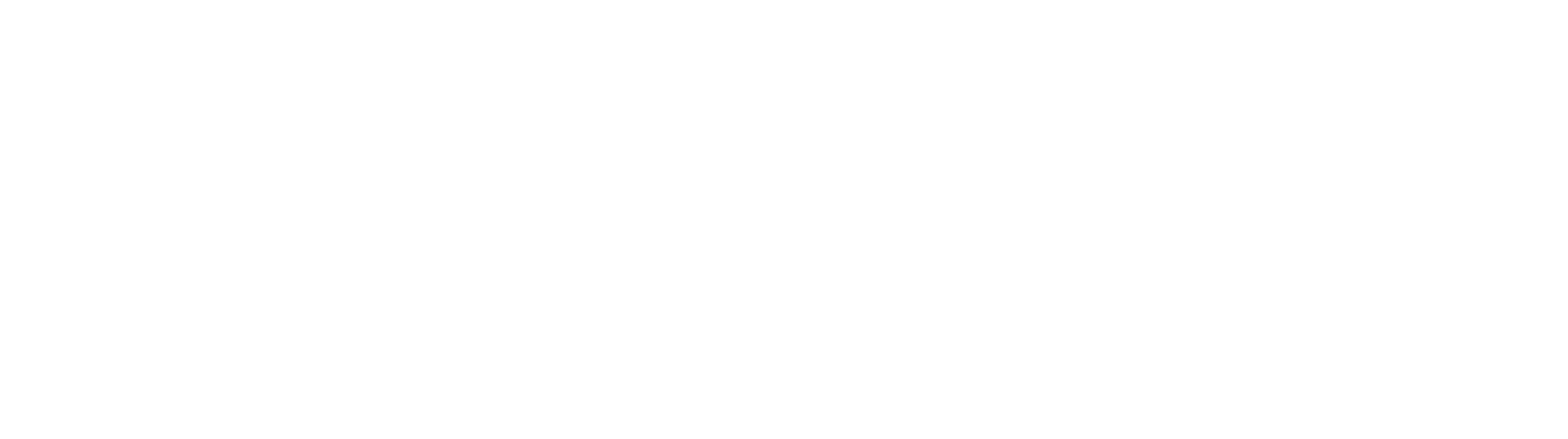 Conclusioni: pensiero personale motivato che verrà poi letto ai compagni
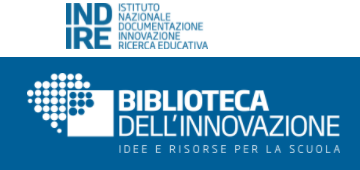 Attività classe quinta
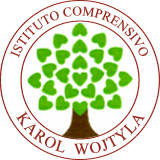 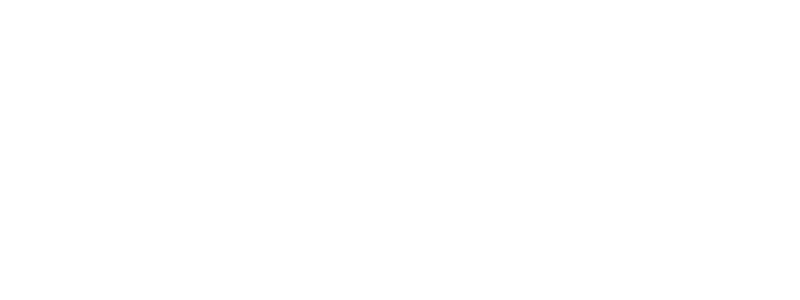 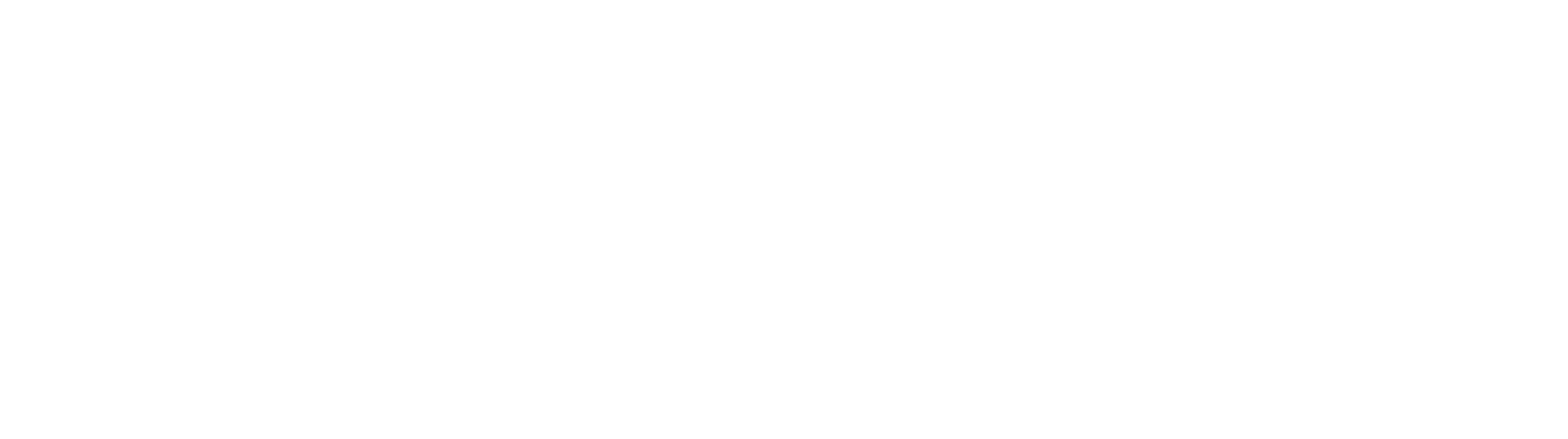 2-DIBATTITO E RACCOLTA DELLE OPINIONI
Propone l’argomento della discussione che inizia a chiamare mozione
l’insegnante
Fa da moderatore, assegna i tempi  per  l’esposizione
alunni a favore
Ogni gruppo motiverà il suo punto di vista
Alunni  divisi in tre gruppi
alunni contro
Emette il verdetto finale
3 alunni che ricopriranno il ruolo di giudici
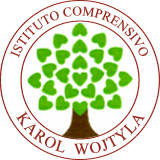 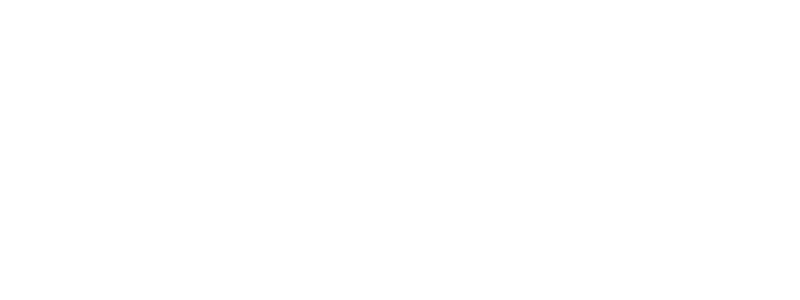 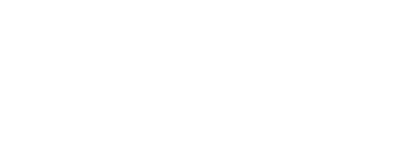 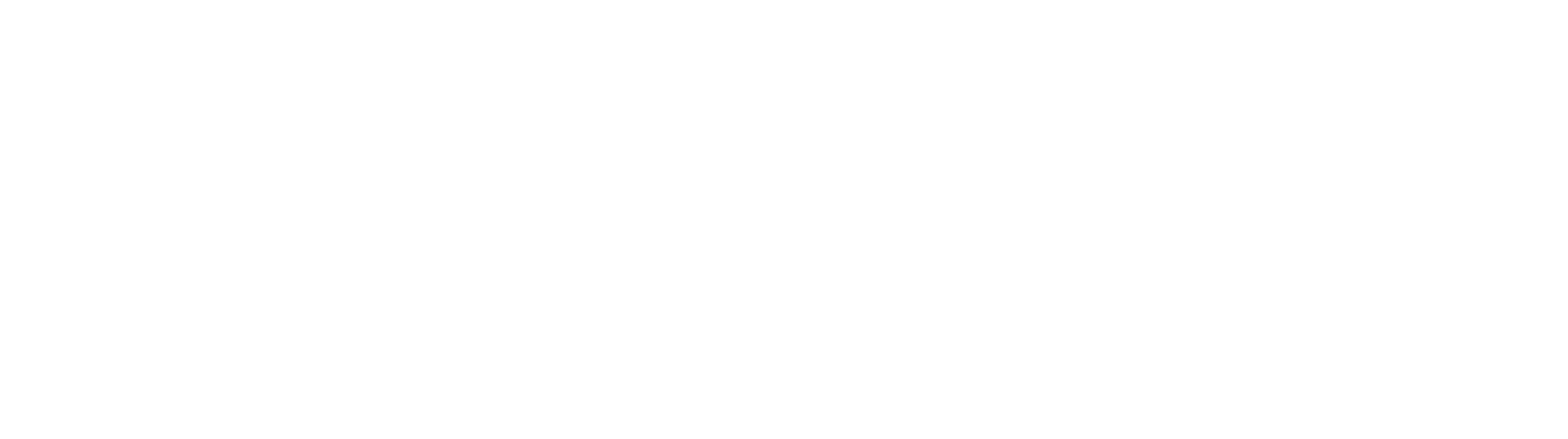 1 - Prende la parola il portavoce degli alunni pro che illustra le motivazioni
2 - Prende la il portavoce degli alunni contro  che illustra le motivazioni
3 - Prende la parola altro alunno dei pro  che ha il ruolo di controbattere e smontare la motivazione del relatore  dei contro
Dibattito
4 - Prende la parola altro alunno dei contro che ha il ruolo di controbattere e smontare la motivazione del relatore  dei pro
5 – Conclusioni squadra pro
6 – Conclusioni squadra Contro
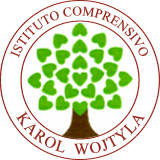 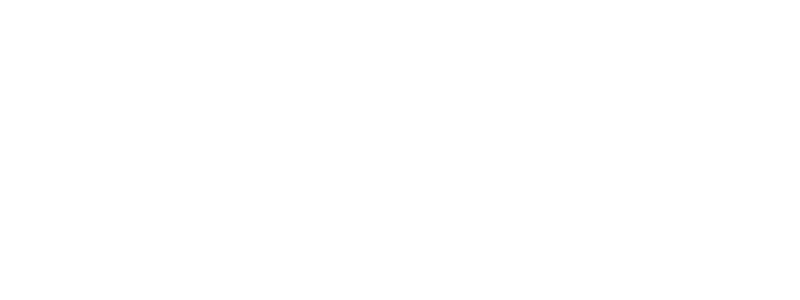 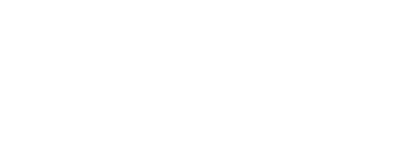 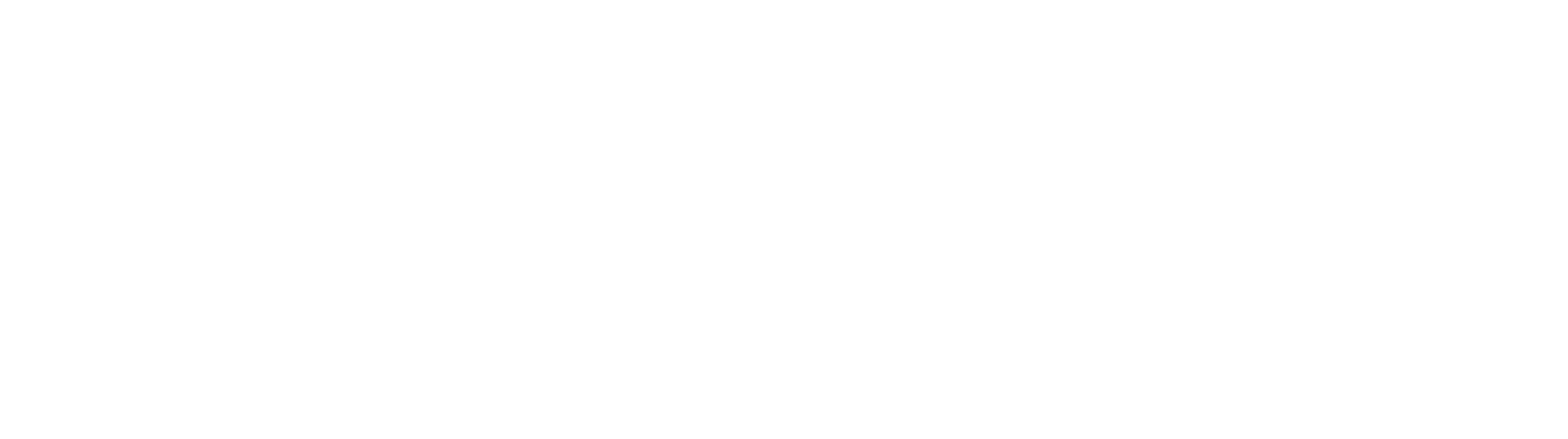 Verdetto della giuria
La giuria esprime il suo verdetto e lo motiva
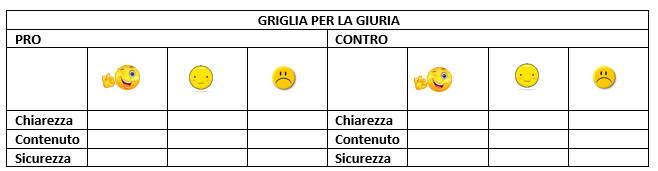 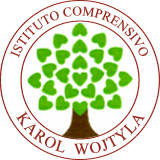 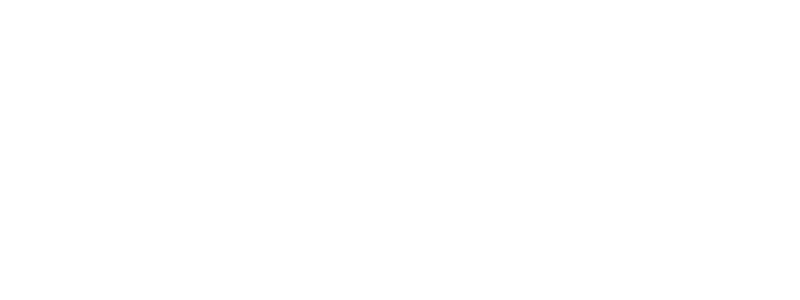 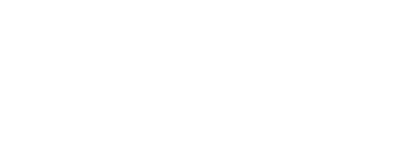 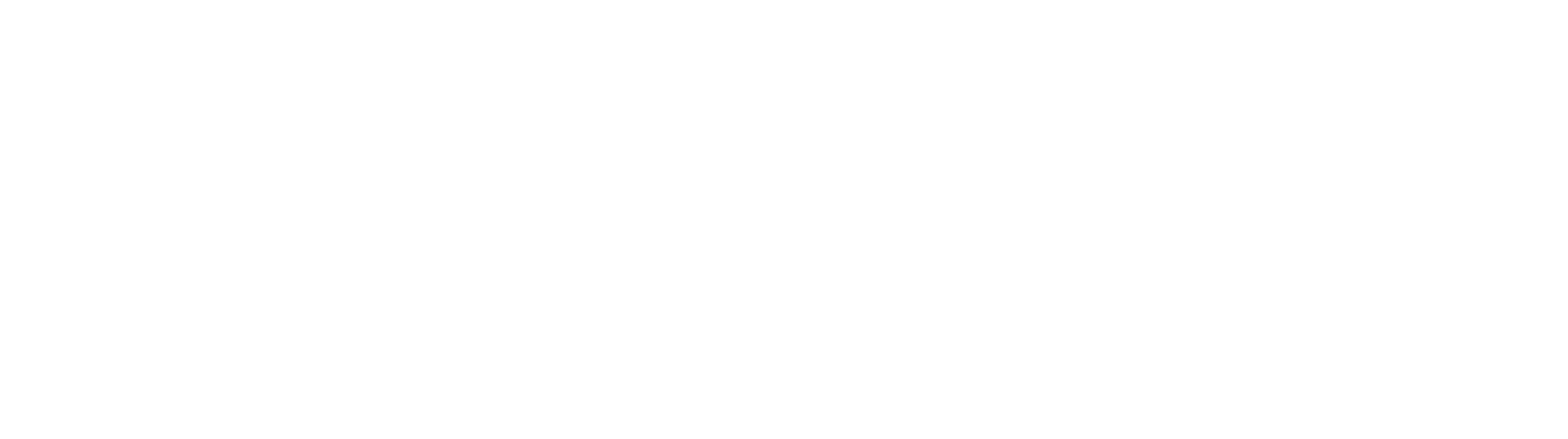 Scelta degli argomenti
Per stimolare il dibattito, l’insegnante :
Interessanti
adatti all’età dei bambini
che ammettano due posizioni diverse di pari dignità
capaci di stimolare opinioni diverse
deve proporre, come oggetto di discussione, argomenti
.
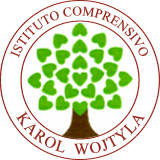 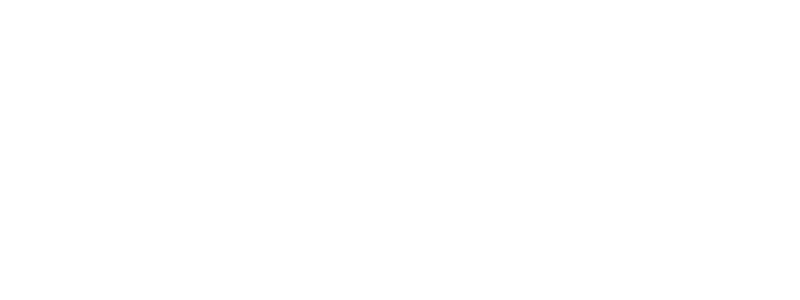 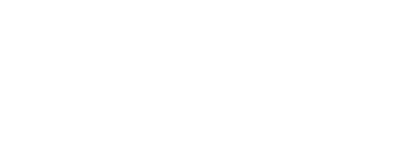 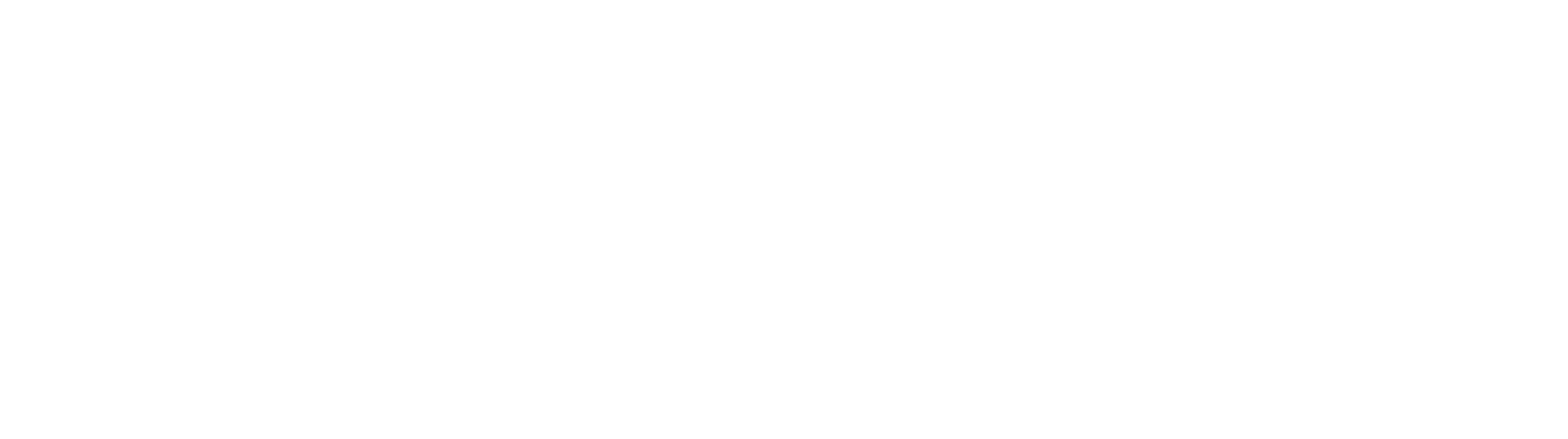 Esempi di argomenti.
Il grembiule a scuola: vantaggi e svantaggi.
La scelta del compagno di banco.
I compiti per casa: pro e contro.
La ricreazione in cortile: pro e contro.
Prendere un animale in casa: vantaggi e svantaggi. -Cane di razza o randagio? 
Hamburger sì o no? 
Vacanze al mare o in montagna?
Scolaresche nei musei: pro e contro 
Bicicletta o automobile in città? 
I bambini passano troppe ore davanti allo schermo ( TV,PC,Tablet,…)? 
Animali nello zoo
La caccia
La corrida: deve essere abolita o è una tradizione da difendere?
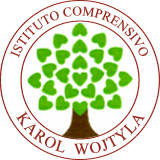 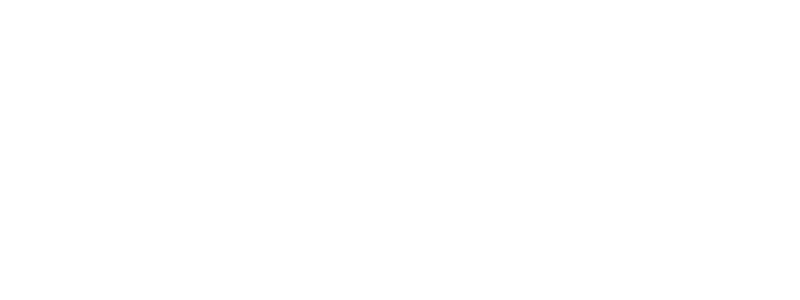 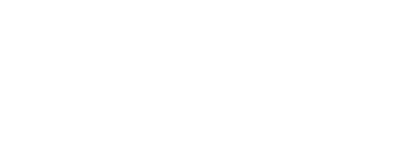 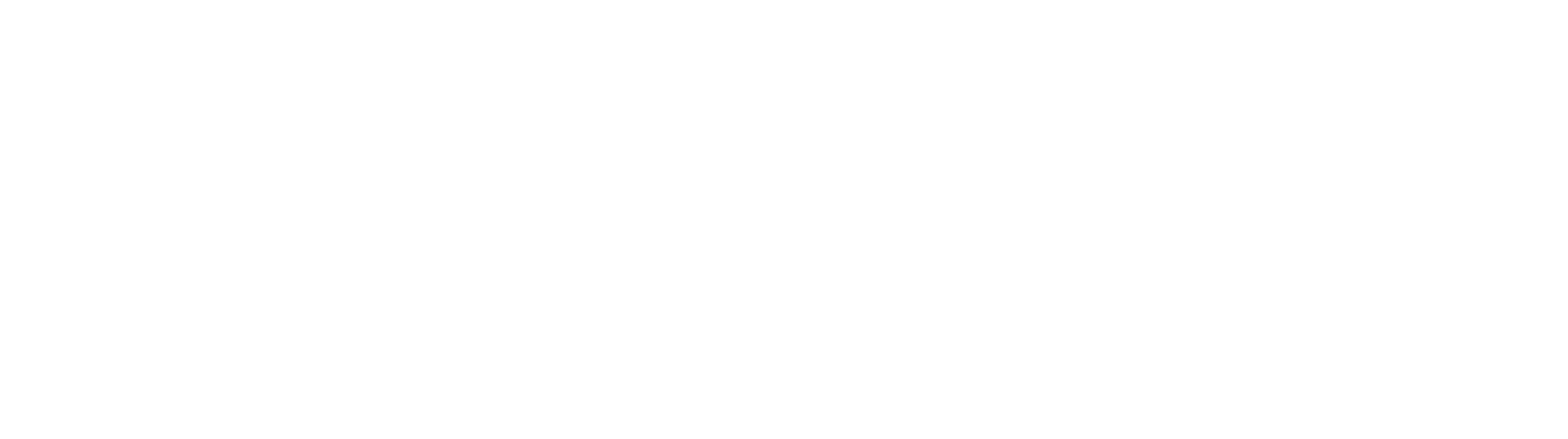 Molti di questi oggetti di discussione hanno a che fare con le regole della vista scolastica (il grembiule, i compiti per casa, la scelta dei posti …) in cui si fronteggiano i diversi punti di vista dei bambini e degli insegnanti.
Dibattere una regola “scolastica” può sembrare metterla in dubbio, invece fa capire ai bambini che non è arbitraria, lo stimola a comprendere le ragioni che sono alla base della regola stessa e a rispettarle con maggiore consapevolezza.
Alcuni argomenti (oggetto di dibattito) si prestano anche al cercare insieme una soluzione al problema, (sviluppo del pensiero critico e della capacità di problem solving).
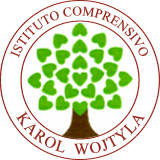 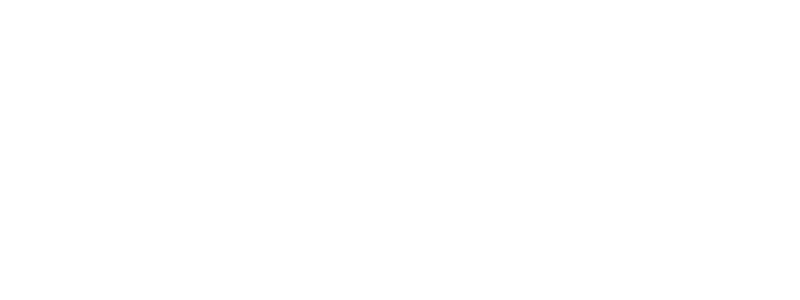 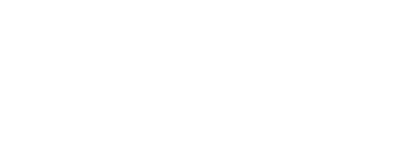 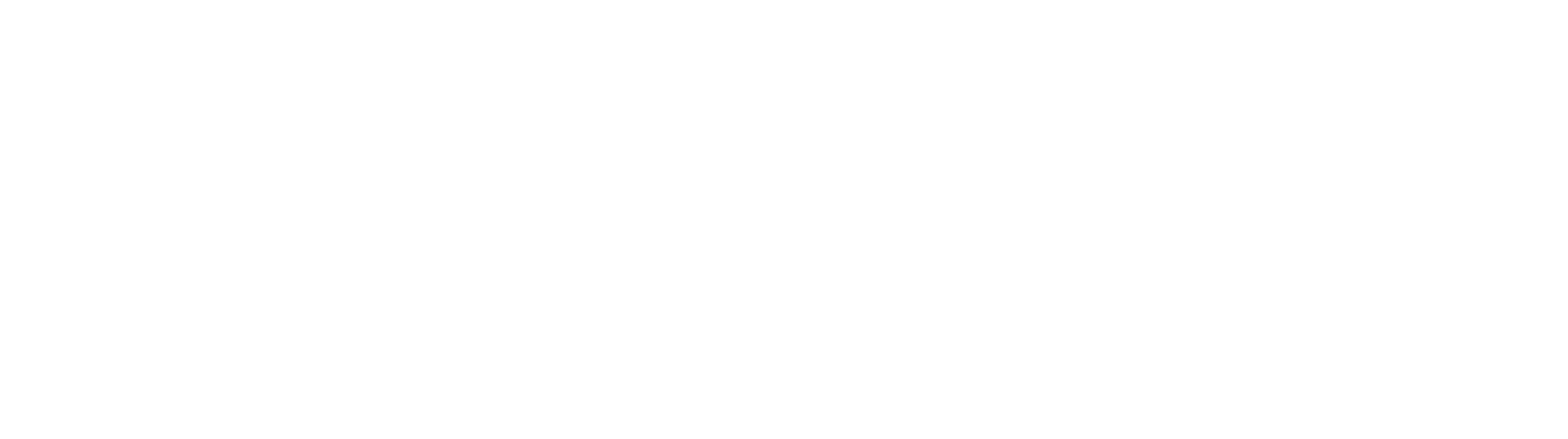 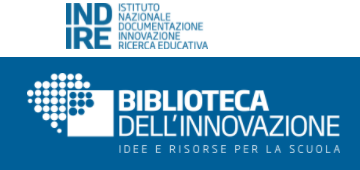 DAD ( Didattica a Distanza)
 utilizzo piattaforma Google Meet
1 fase: Gli alunni si collegano nella stanza della discussione, la docente lancia la mozione , divide gli alunni in tre gruppi, pro contro e giuria la giuria che resta nella stanza).

2 fase: La docente pubblica  in chat due link  per accedere a due stanze, la stanza dei pro e quella dei contro. Gli alunni scelgono la stanza in base alla propria convinzione.

3 fase: Gli alunni nelle stanze concordano  la linea espositiva,  i punti su cui far leva per il sostegno  della propria tesi  concordano le motivazioni da portare nel dibattito e individuano i compagni che dovranno proporre, controbattere e concludere

4 fase: gli alunni si collegano nella stanza della discussione
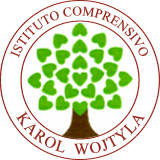 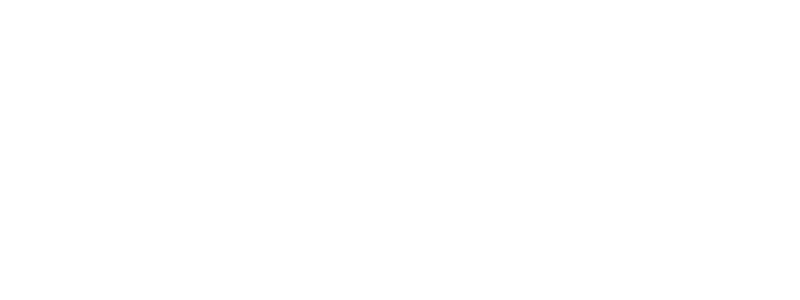 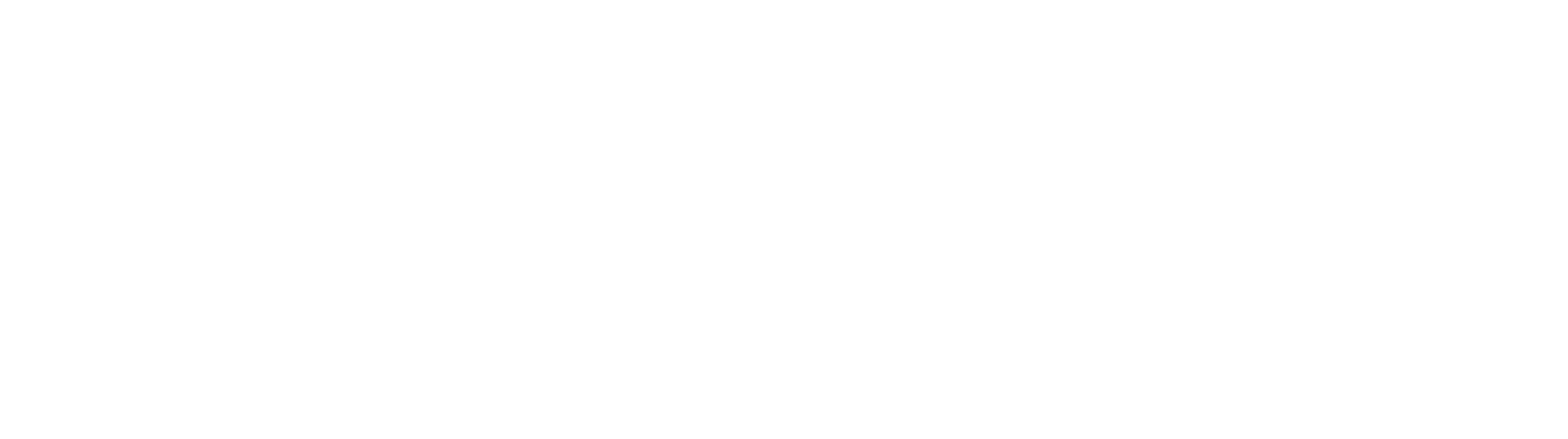 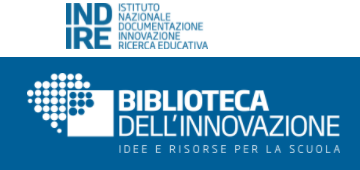 Debate in DDI utilizzo piattaforma Google Meet
5 fase: il moderatore (la docente) apre il  dibattito
Primo round: primo intervento pro e primo intervento contro
Secondo round: i componenti delle due squadre, dopo aver individuato punti critici nei discorsi fatti dagli avversari, “controbattono” affermando le motivazioni delle loro posizioni contrarie (“scusate ma non sono d’accoro, secondo noi…”)
Terzo round: relazione completa ed esaustiva delle ragioni che sostengono la tesi della propria squadra

6 fase: la giuria emette il verdetto, ossia la decisione di quale squadra risulti vincitrice e i suggerimenti da proporre ai debater per migliorare la loro capacità dialettica.
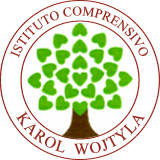 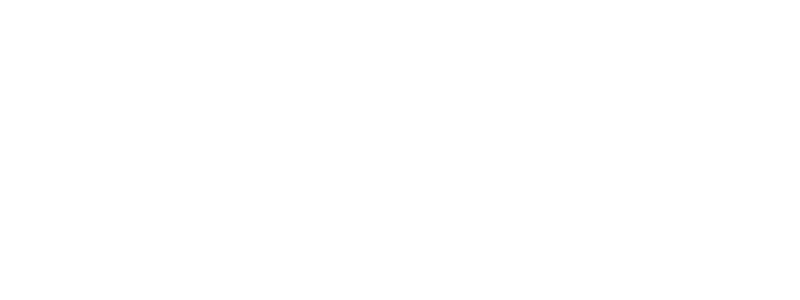 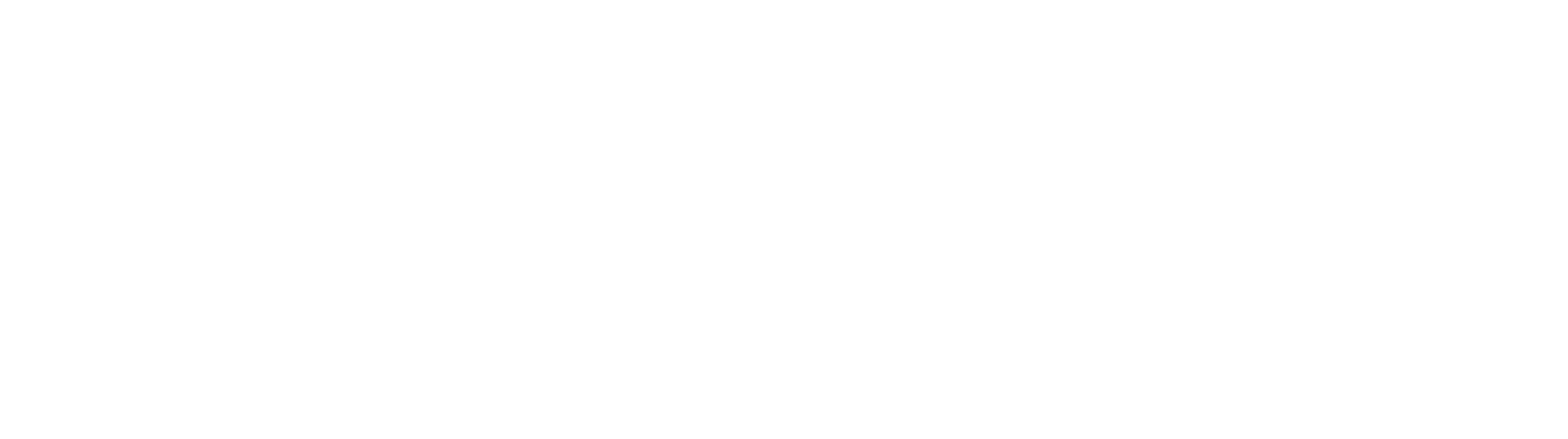